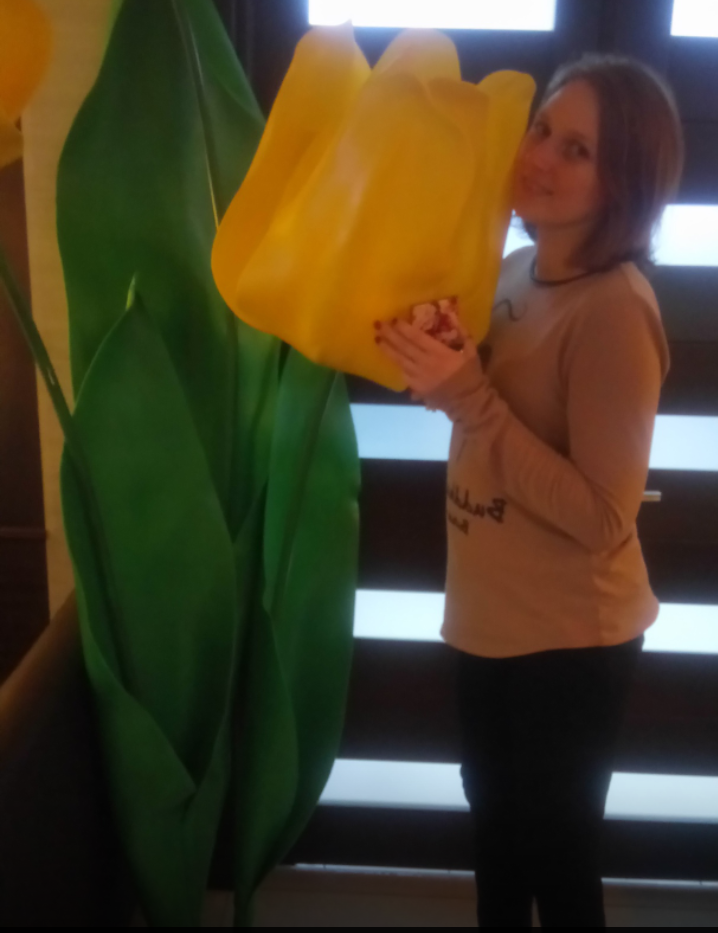 Музичний керівник  ЗДО № 7 « Ромашка»
Пермінова Тетяна 
Олегівна
Візитна картка
Прізвище, ім’я, по-батькові:
Рік народження:
Освіта, заклад який закінчила:

Спеціальність за дипломом:

Педагогічний стаж:
На посаді музичного керівника:
Місце роботи:
Посада:
Пермінова Тетяна Олегівна.
20. 06. 1985
Молодший спеціаліст, ДМУ 2004 р. Спеціаліст, СДПУ 2009 р.
Викладач по класу баян/акордеон, соліст да диригент ансамблю/оркестру, вчитель початкових класів, музики.
 12 років
11 років
ДНЗ №7 «Ромашка»
керівник музичний
Моє кредо «Жити в злагоді з собою і
 законами совісті
Любити дітей по материнські, виховувати	по  Сухомлинські.
Дивитись вперед з надією, назад – з вдячністю, вгору
– з вірою, навкруги – з любов’ю».
Пріоритетний напрямок педагогічної діяльності	-
 збалансований розвиток дошкільників в музичній
 діяльності
Моя професійна діяльність
Свята та розваги
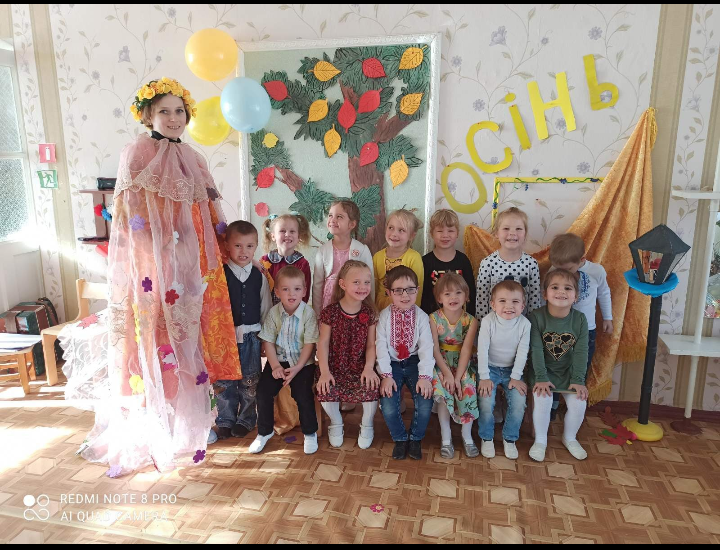 Осінь – чарівна пора.
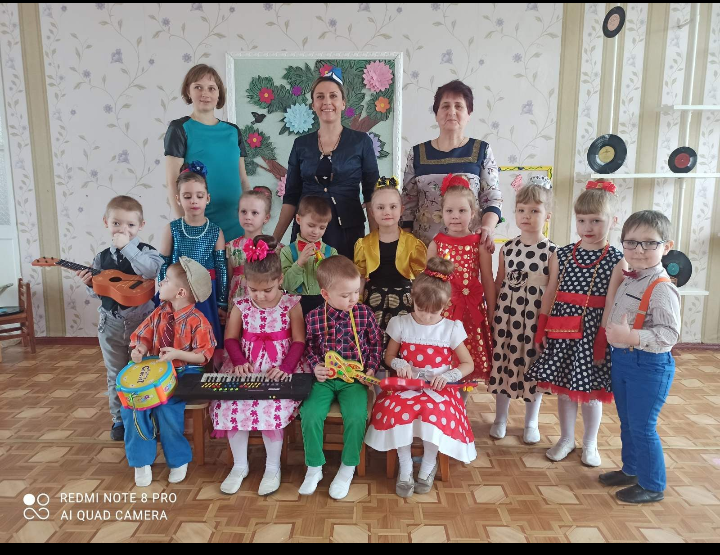 Осіннє свято
8 березня «Ретро вечірка»
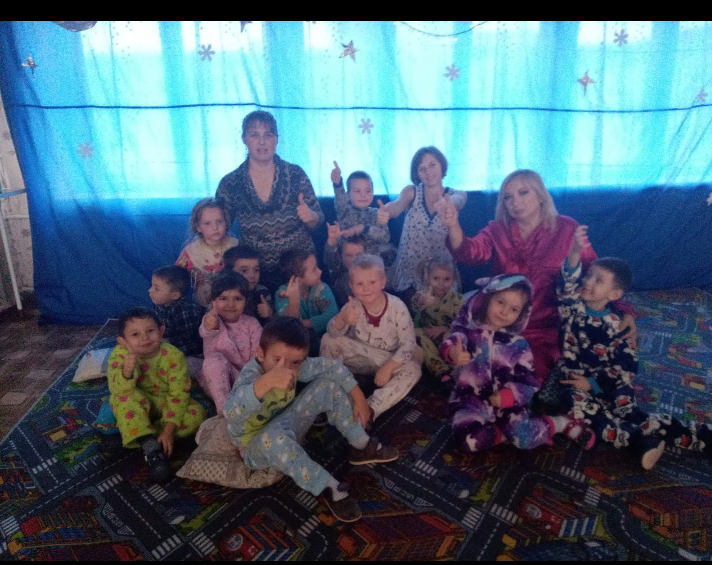 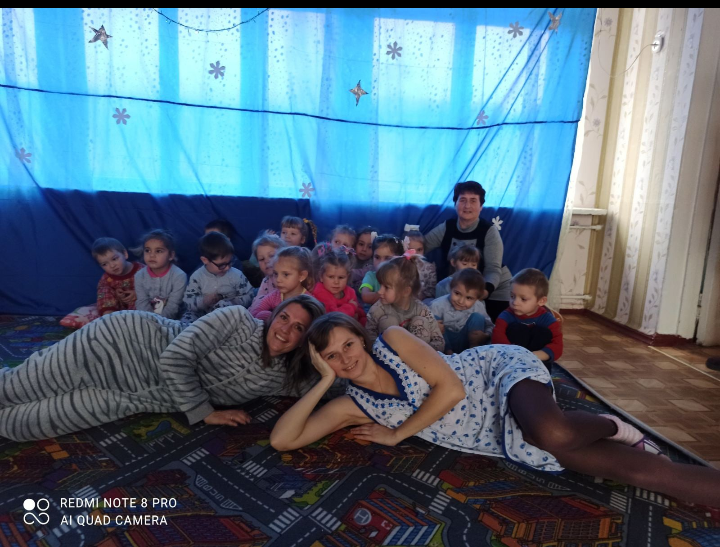 Свято «День  святого Миколая»
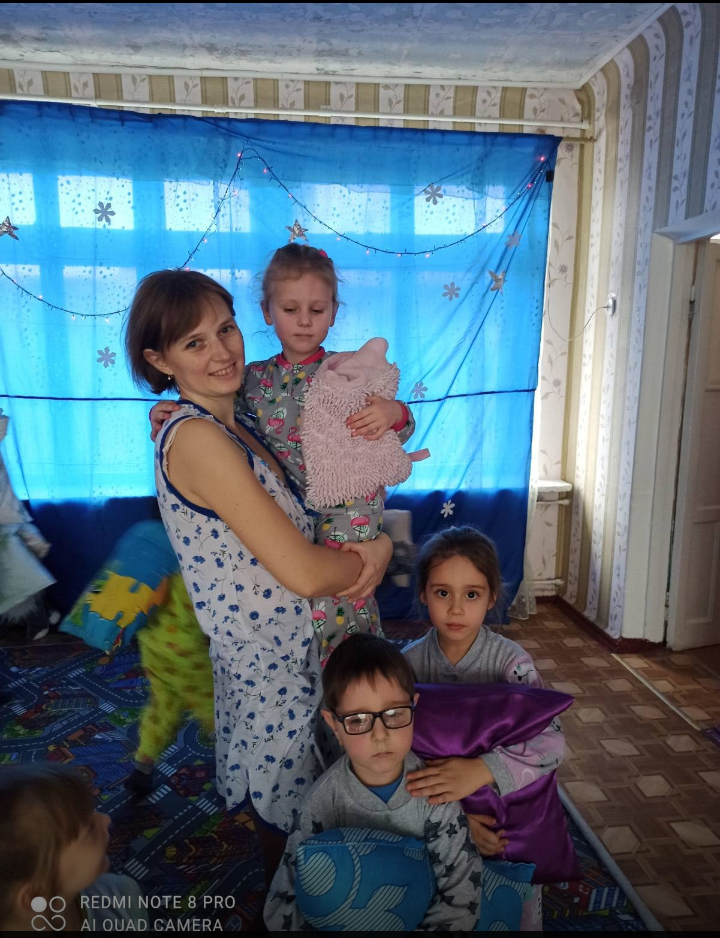 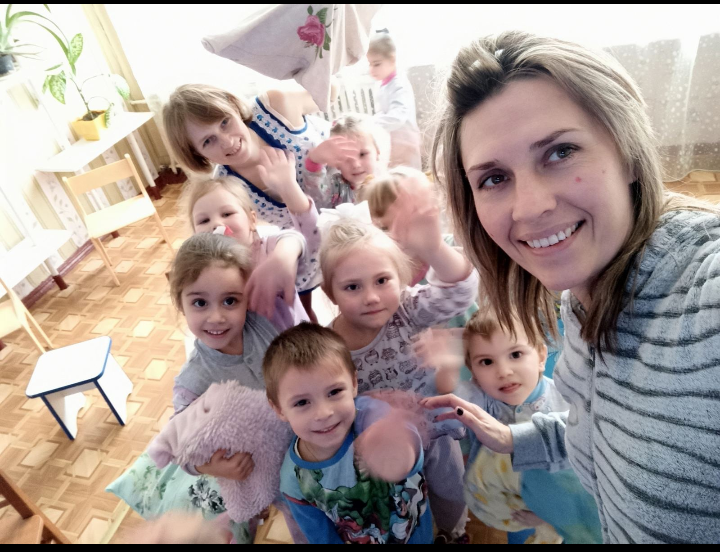 Свято «День  святого Миколая»
Музично-дидактичні ігри, атрибути до
 ігор
Методична література